ROUGH DRAFT – TITLE SLIDE HELP NEEDED Teaching Emergent BilingualsProject LEER Professional Development Workshop
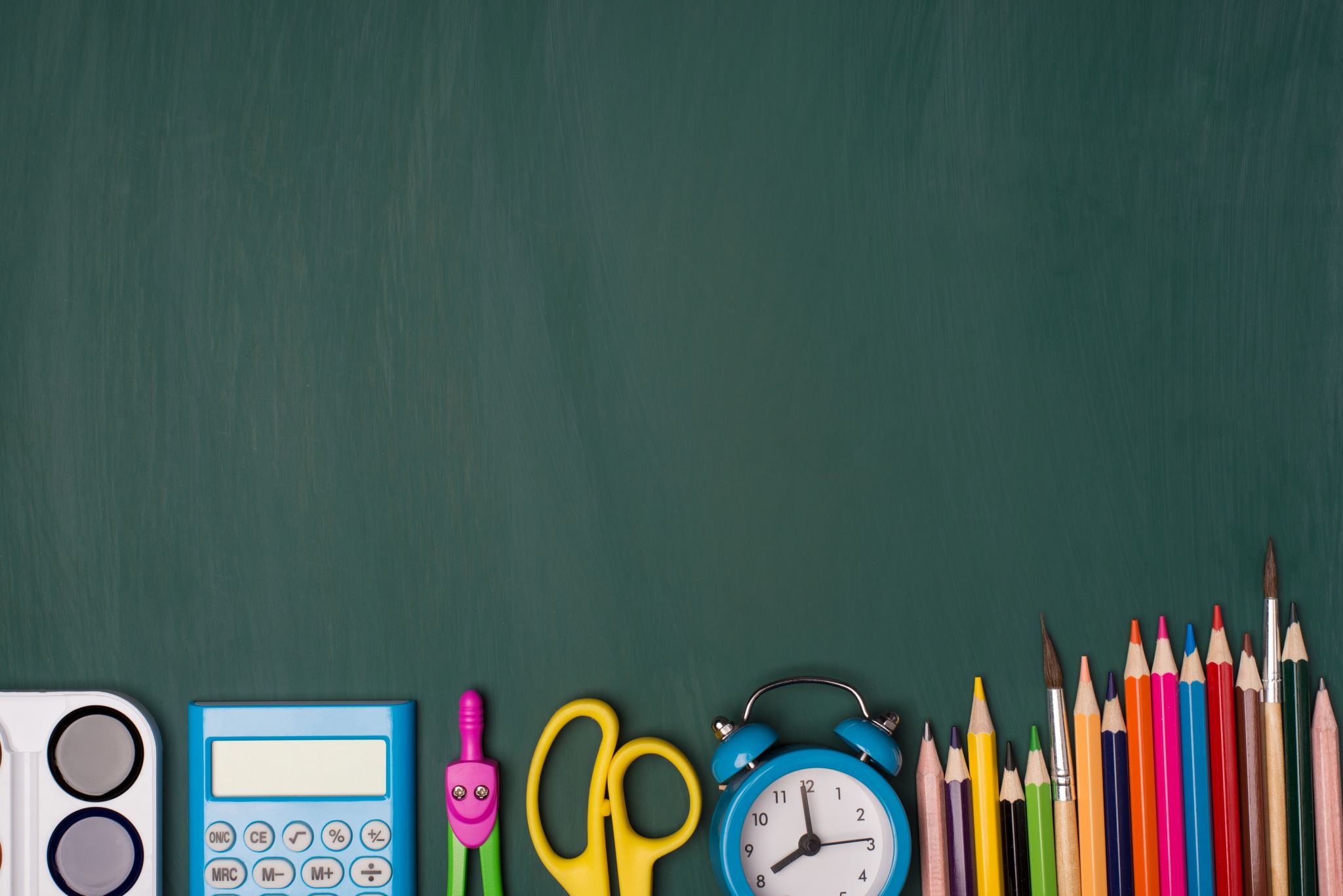 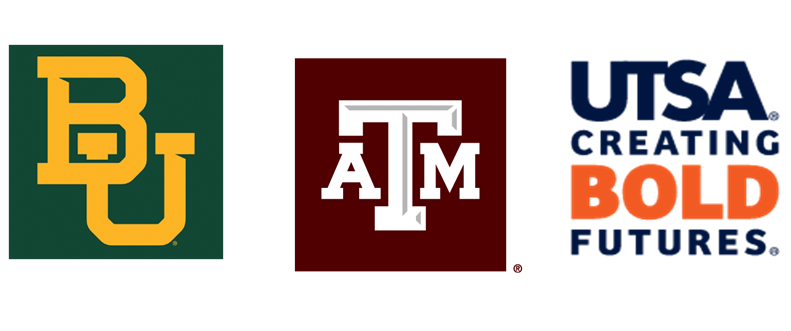 Highland High School 
March 1, 2024
About Project ¡LEER!
LEER stands for:
Literacy, Language, and Social-Emotional Support for English Learners with and without Disabilities in Inclusive Settings to Improve Reading Outcomes

Project ¡LEER! will develop and provide:

Multi-tiered Systems of Support (MTSS)
ClassWide Peer Tutoring
Professional Development to improve the reading outcomes of English learners (ELs) with and without disabilities in grades K-12

 5 Years (2021-2026)

Funded by the U.S. Department of Education, Office of English Language Acquisition
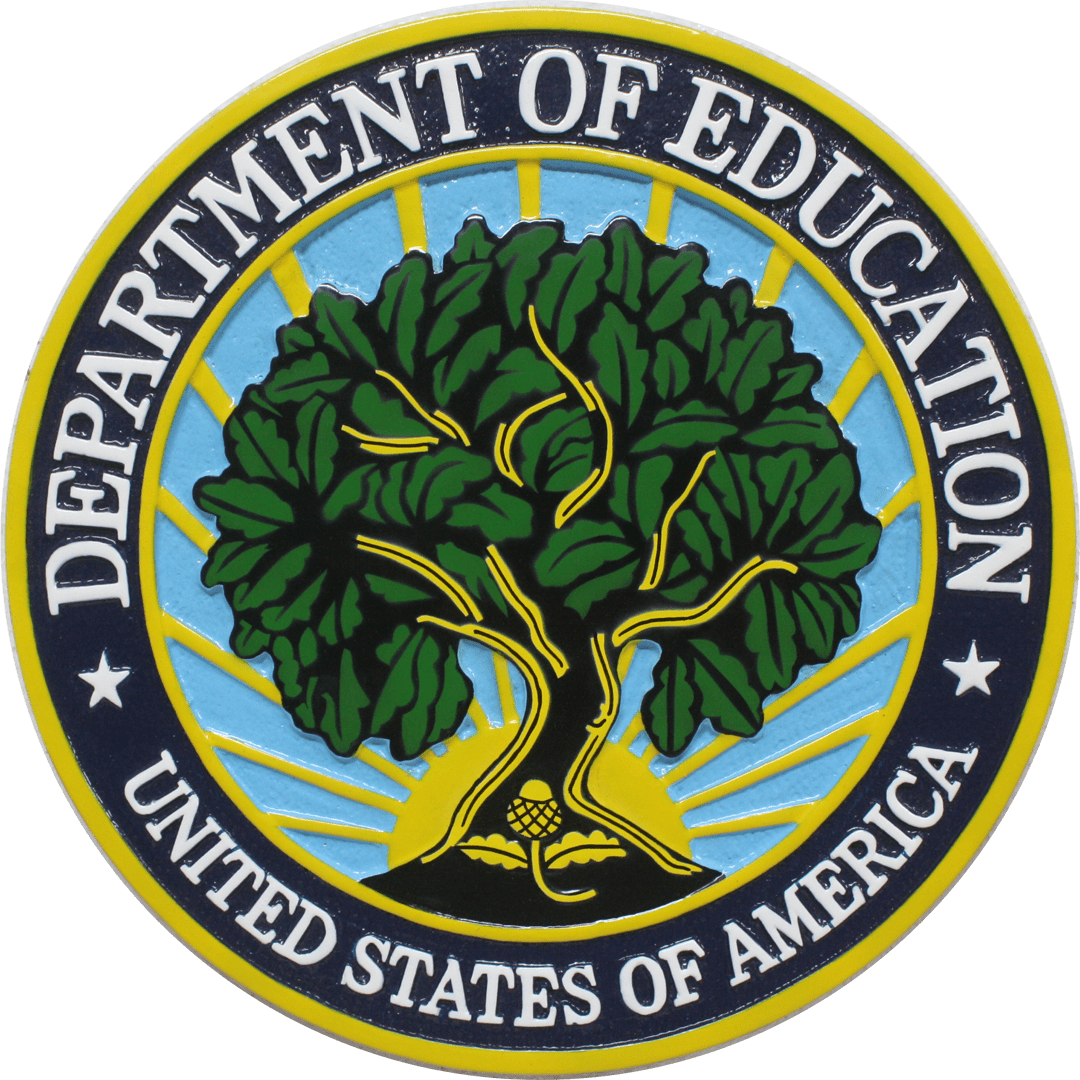 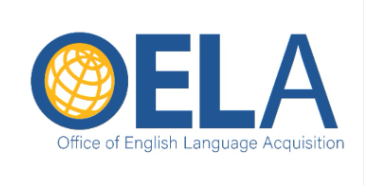 2
Introductions - Project ¡LEER! Staff
Dr. Mack D. Burke, Director, Baylor University

 Dr. Lisa Bowman-Perrott, Co-Director, Texas A&M University

 Dr. Richard Boon, Co-Director, The University of Texas at San Antonio

 Dr. Kristen L. Padilla, Co-Principal Investigator, Baylor University

 Dr. Fuhui Tong, Co-Principal Investigator, Texas A&M University

 Ms. Virginia Reynolds, Project Coordinator, Baylor University
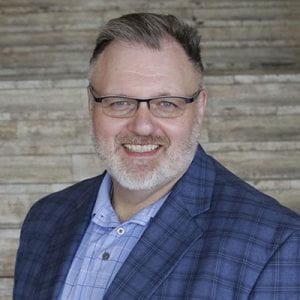 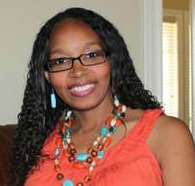 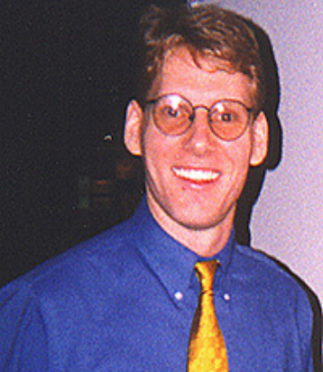 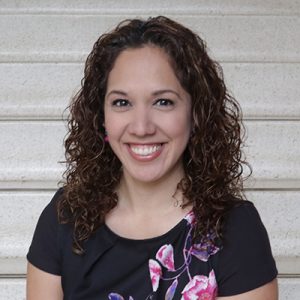 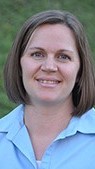 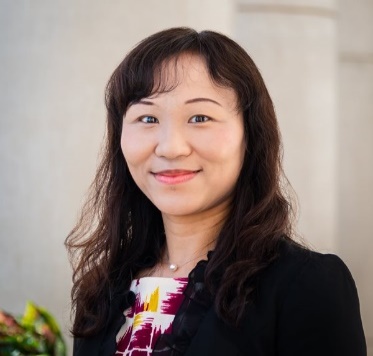 3
Terminology, Characteristics, and Cultural Considerations
Terminology
Common Bilingual Terms and Acronyms
Students’ First Language
Also referred to as…
Native language
Heritage language
Ancestral language
Home language 
L1

Students’ Second Language
Also referred to as…
L2
Emergent Bilingual (EB) Differences
Native language 
Literacy in native language
Culture
Educational background
Socioeconomic status
Prior schooling
Age began attending U.S. schools
Life experiences
View of education
Emergent Bilinguals
English language proficiency
Speaking, reading, writing, listening 

Heterogeneous group
(e.g., linguistically (including native language proficiency) and academically)

EBs often face the dual challenge of learning a new language while they are expected to perform in content areas
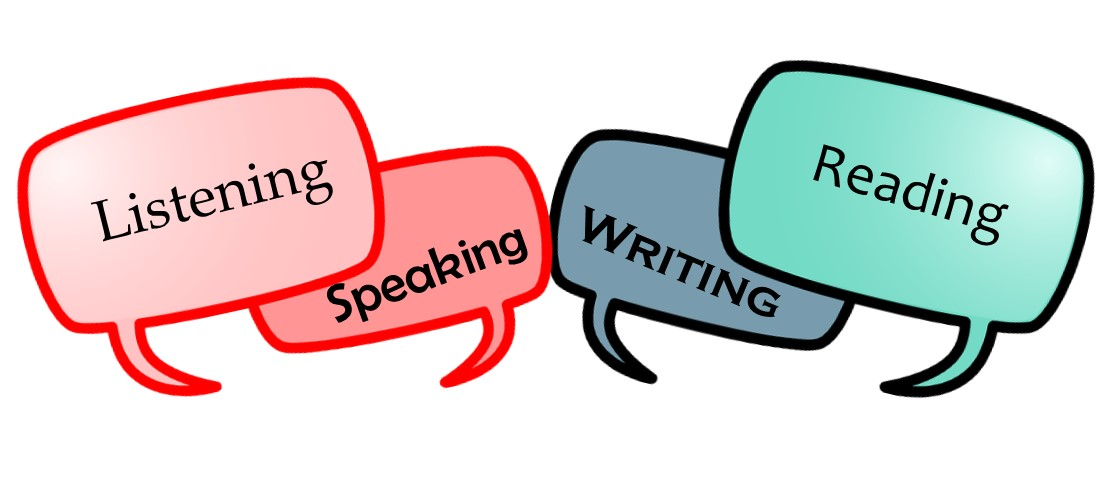 8
Source: Quizlet
9
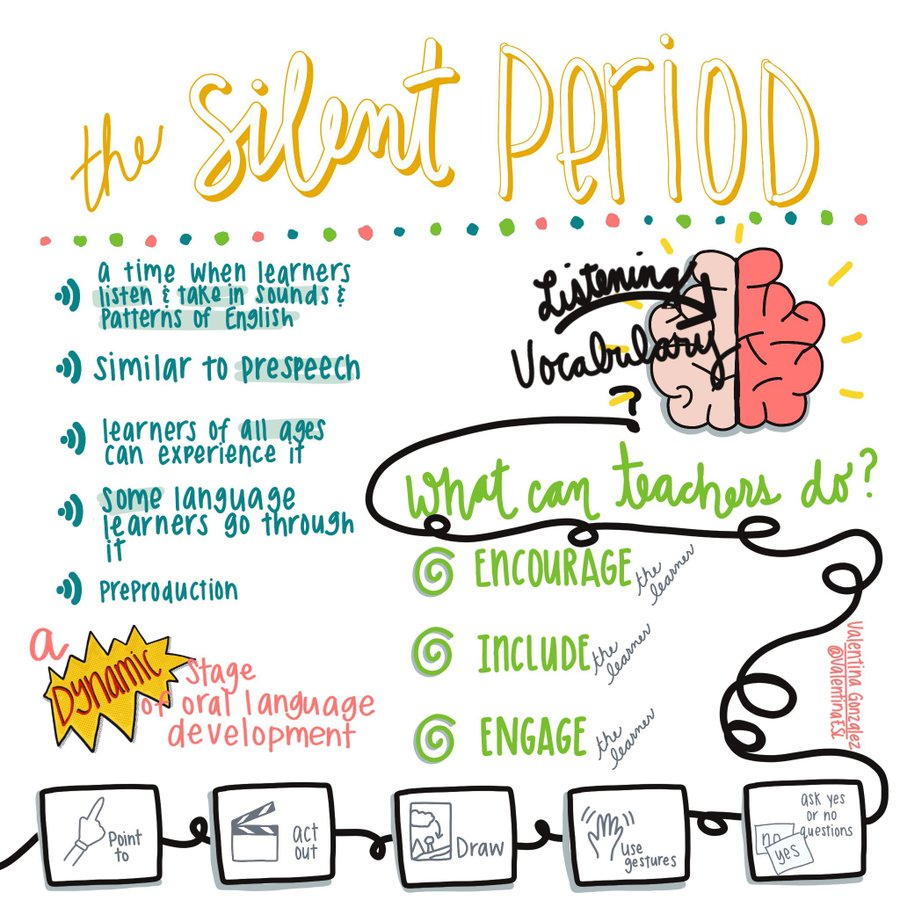 Something to Remember…
Source: Lisa Ali-Turner
10
Another Recommendation…
11
Common Underlying Proficiency (CUP)
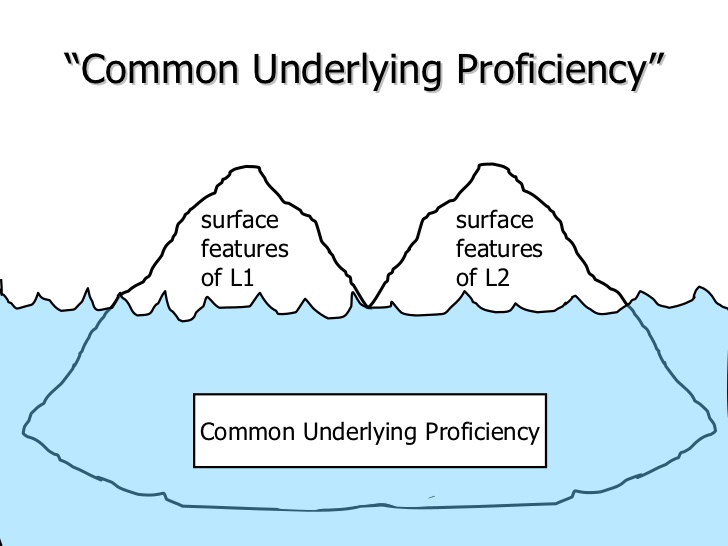 Instruction in L1 will benefit the student in acquiring competency in L2 (Jim Cummins)
Literacy knowledge transfers across languages
More Terminology
Additive bilingualism=>learning L2 while maintaining L1 

Subtractive bilingualism=>learning L2 at the expense of L1
Formerly referred to as semi-lingualism=>low levels of competence (proficiency) in the L1 and L2
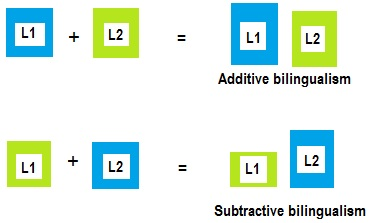 BICS
Basic Interpersonal Communication Skills (BICS)
Social language
Communication used daily in routine communicative exchanges (e.g., while dressing, eating, playing, etc.).
Cognitively undemanding language
Social conversation with gestures
Storytelling
Social phone call
Many agree that it takes 1-3 years to acquire
CALP
Cognitive Academic Language Proficiency (CALP)
Academic language
Used to use information acquired to find relationship, make inferences, and draw conclusions
Cognitively demanding
Math lesson (with manipulatives)
Geography lesson with maps
SociMultiple choice test
Many agree that it takes 5-7 years to acquire
Affective Filter
It is a barrier that prevents students from learning language (Stephen Krashen).
A screen of emotion that can block language acquisition or learning if it keeps the users from being too self-conscious or too embarrassed to take risks during communicative exchanges.

Even with quality instruction, a student’s feelings and emotional states (e.g., high anxiety, low motivation, low self-confidence) interferes with second language acquisition.

This filter “turns on,” and doesn’t allow the learner to receive the instructional input (information).
Affective Filter
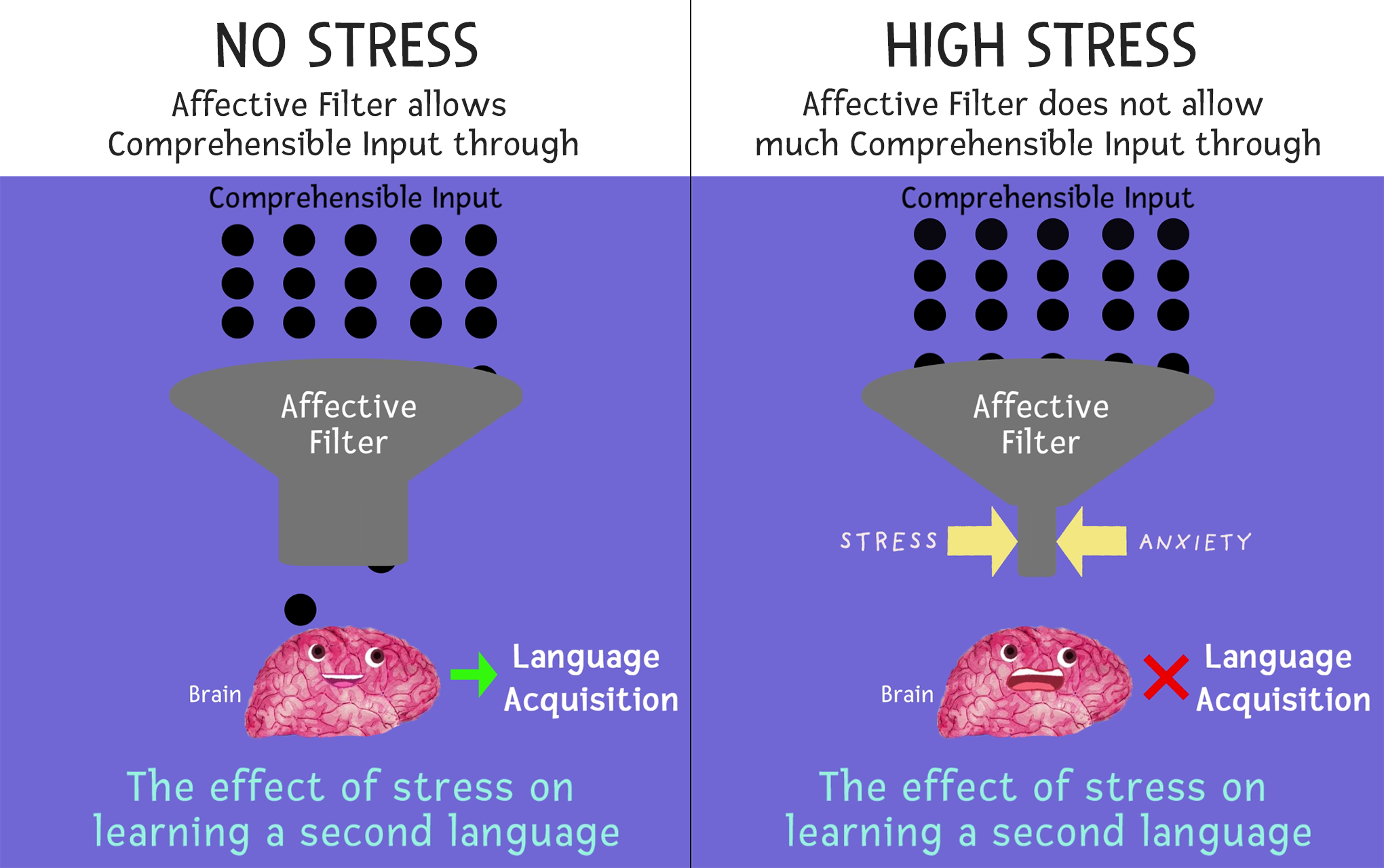 Culture Shock
Students may…
feel frustrated, angry, hostile, sad, lonely and homesick
develop physical ailments such as stomach aches and headaches
feel devastated by the emotional upheaval caused by moving to a new culture
exhibit behavior such as depression or sleeplessness
may become overly aggressive or withdrawn

Each of these could result in a higher affective filter—which will in turn lead to a slower rate of second language acquisition.
Cognates
Words in two languages that share a similar meaning, spelling, and pronunciation.
Cognate Examples
Content Area Cognates
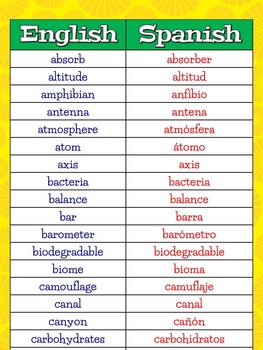 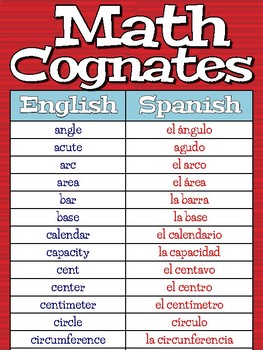 21
Cultural Considerations
Considerations
Be mindful that some aspect of students’ cultures are not readily visible. The iceberg graphic on the previous slide illustrates this.

Getting to the know the student, the student’s family, and possibly their community can help better understand them.
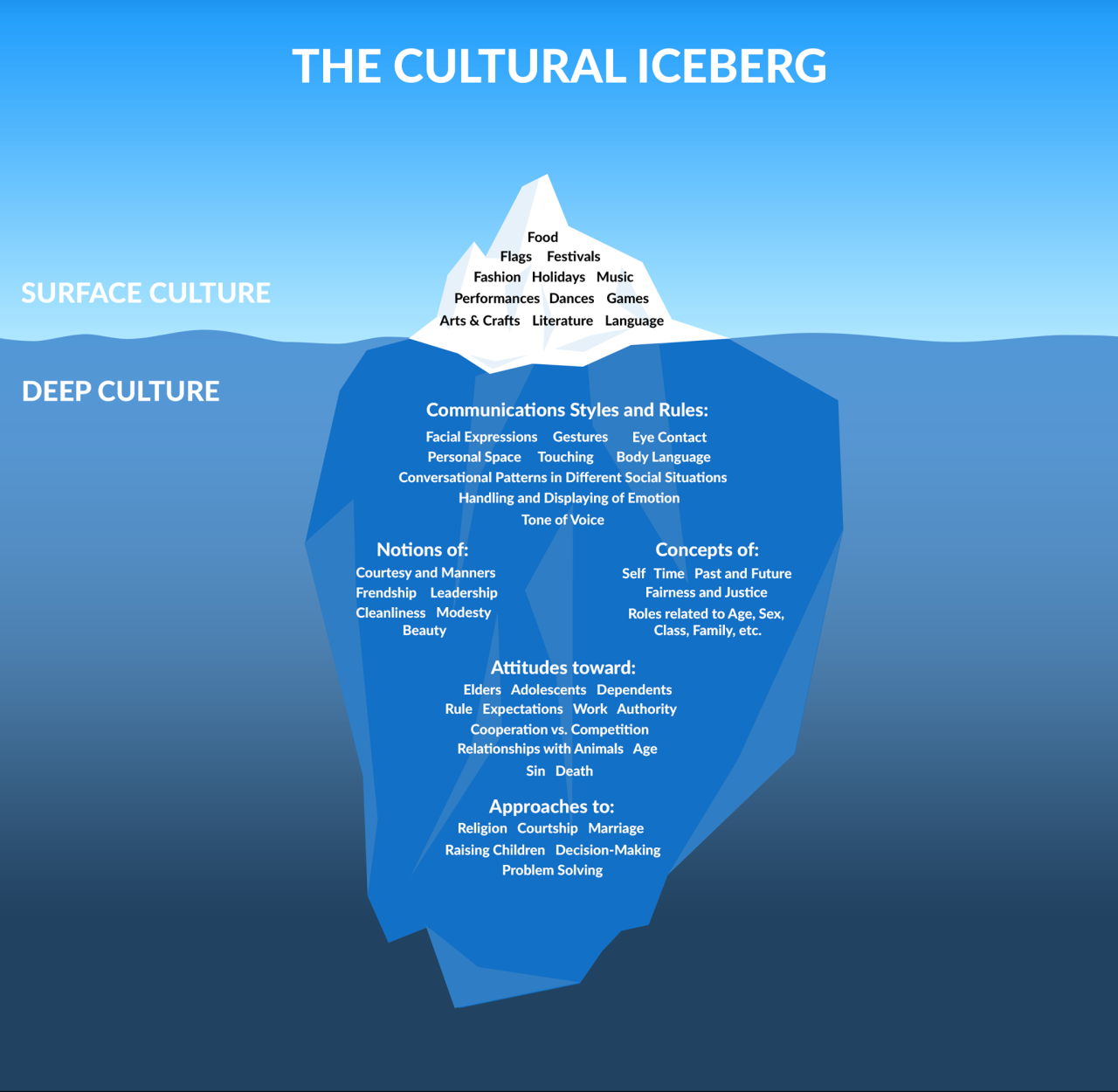 Tips to Aid Instruction
Encourage Active Learning
Visuals

Hands-on activities
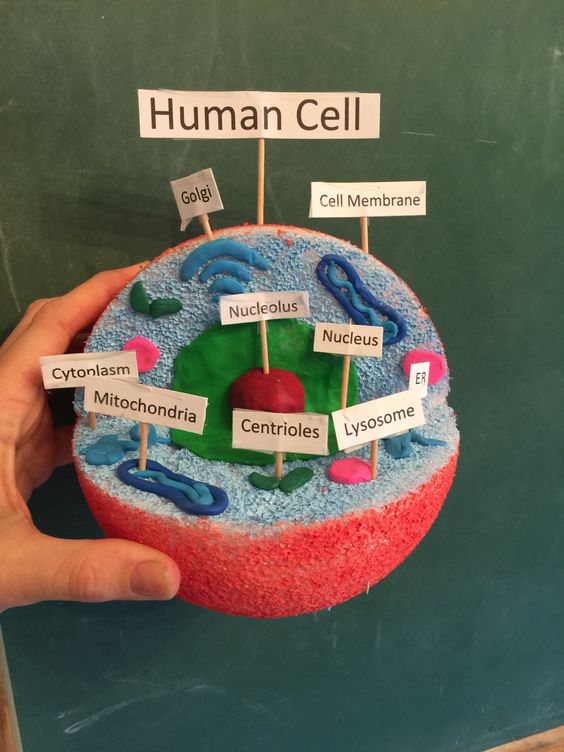 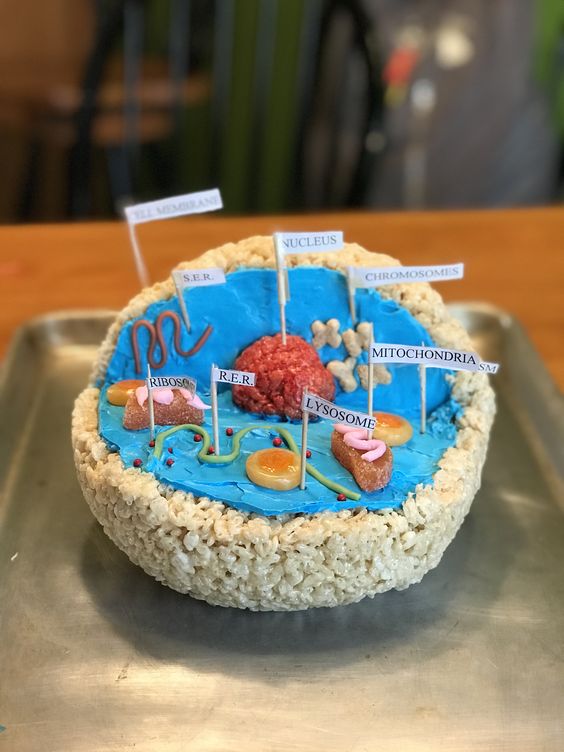 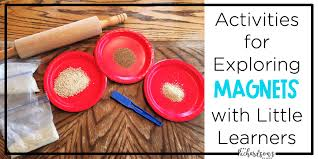 Minimize or Exclude the Use of Idioms
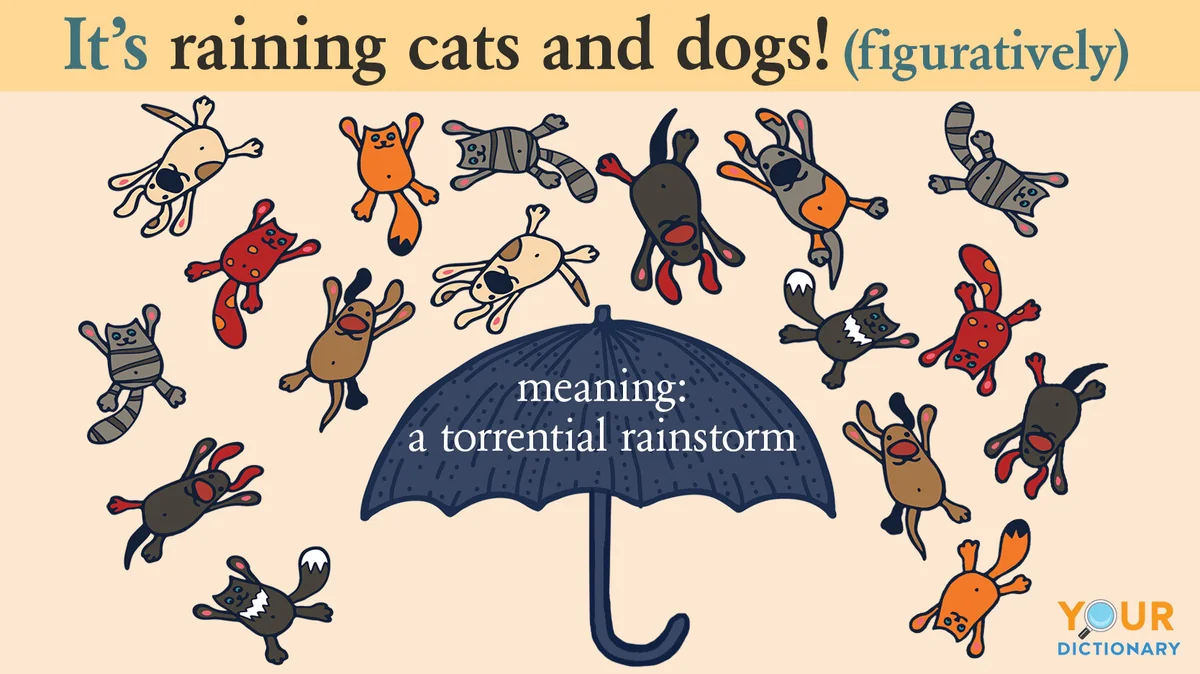 Word Wall
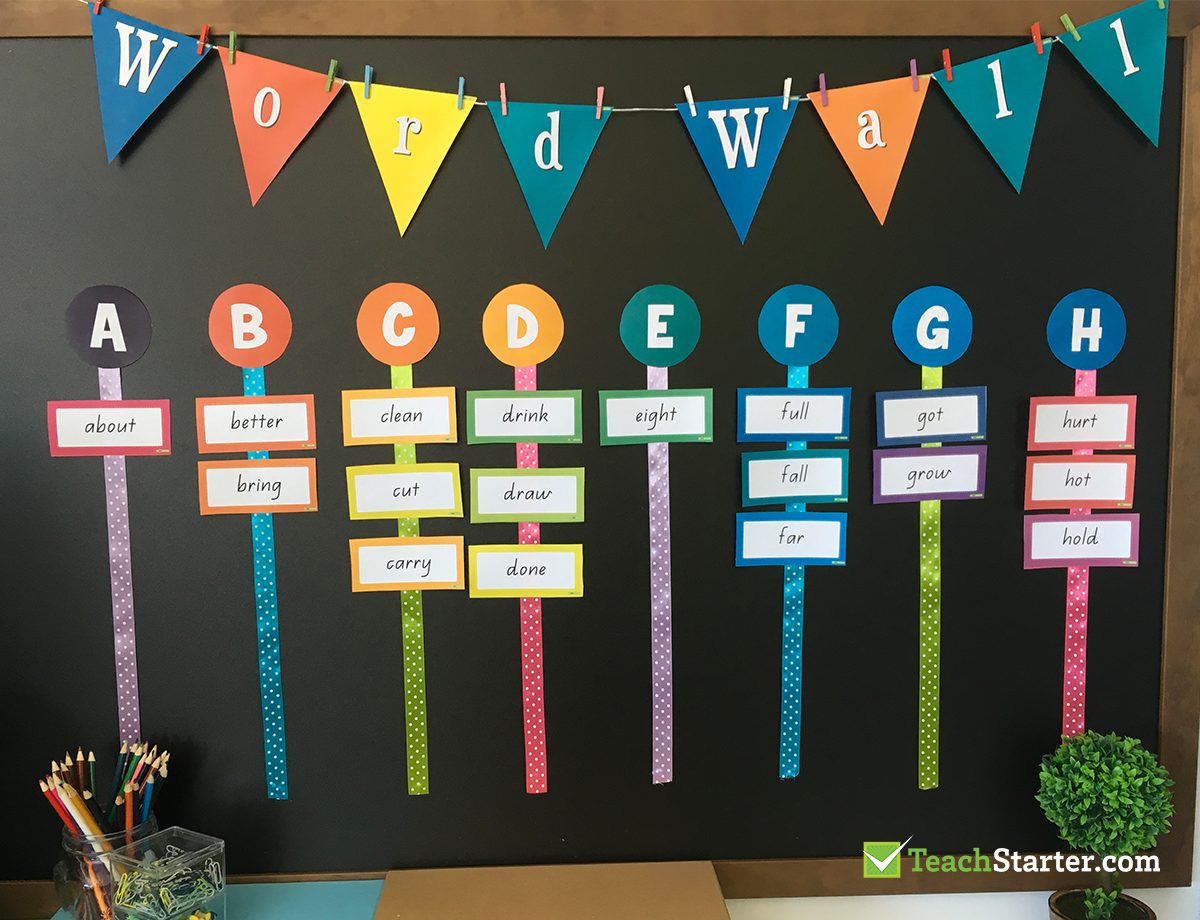 28
Extend the Use of Word Walls
You can ask your students to:
Categorize the words by:
Parts of speech
Subject area
Words that rhyme
Words with multiple meanings

You can also have students write or rewrite a sentence or paragraph with words from the word wall (e.g., adjectives).

Students can keep a notebook of “word wall words” to review and study at home.
Extend the Use of Word Walls
Students can also:
Draw or act out words
Form word chains 
Unscramble words
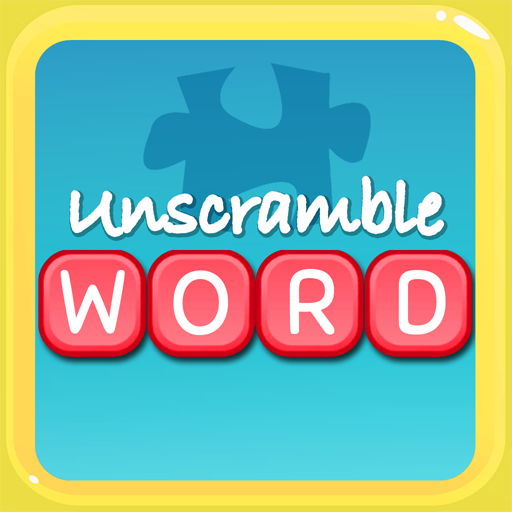 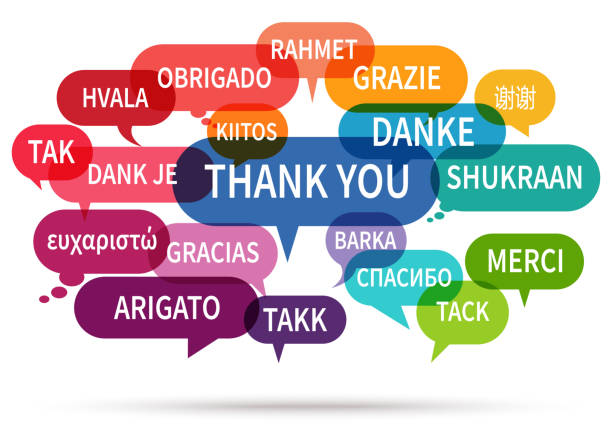 Thank You!
31
Contact Information
Dr. Mack D. Burke, Director
Baylor University
mack_burke@baylor.edu

Dr. Lisa Bowman-Perrott, Co-Director
Texas A&M University
lbperrott@tamu.edu

Dr. Richard Boon, Co-Director
The University of Texas at San Antonio
richard.boon@utsa.edu
32